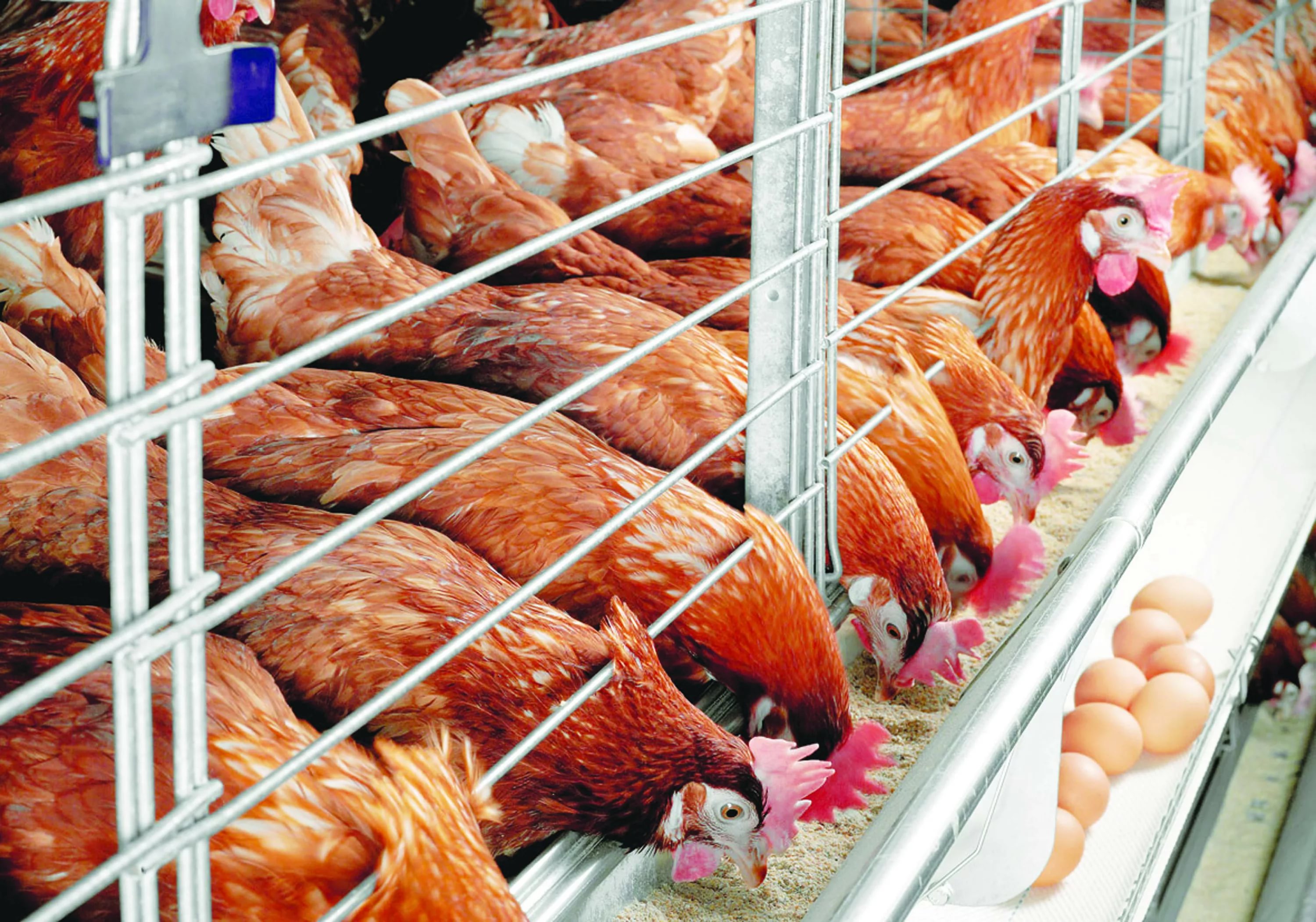 Перспективы применения глюкозооксидазы для подавления патогенной бак массы в кишечном тракте и для пред убойной подготовке Технический директор – Рысев О.А.
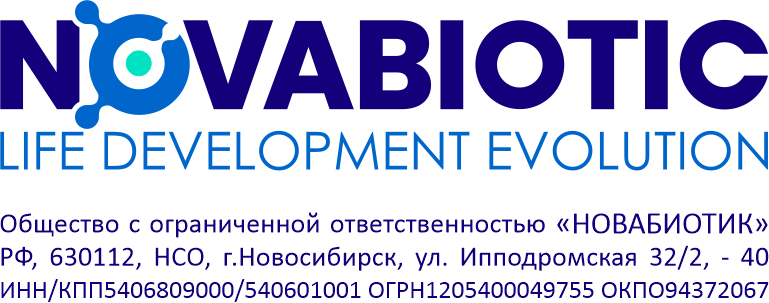 НОВАТУР
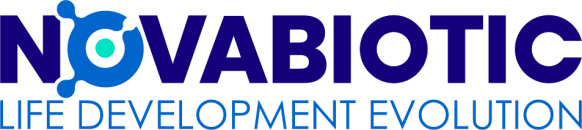 Компания NOVABIOTIC™
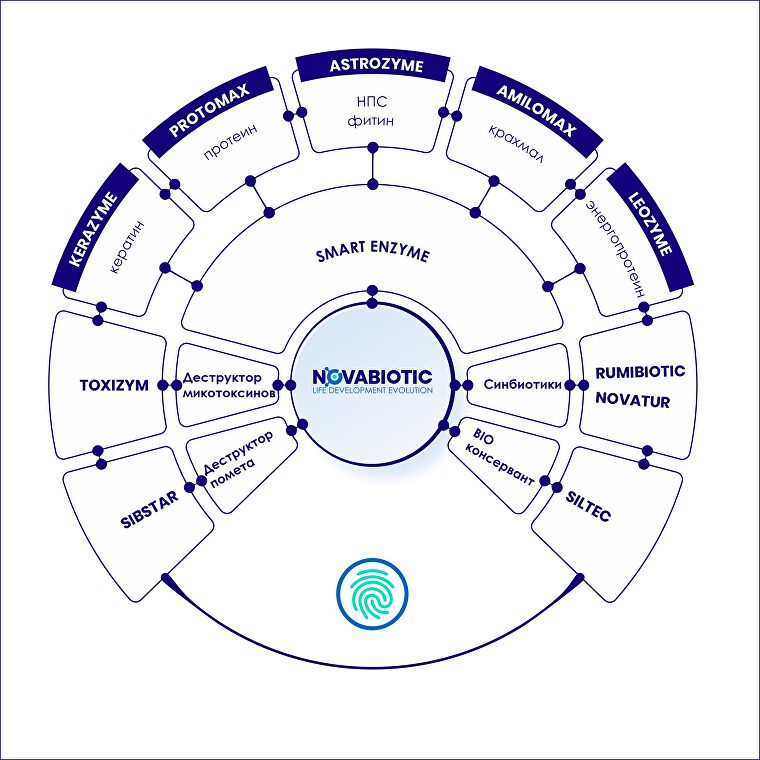 - это профессиональная компания, которая специализируется на разработке решений в сфере кормления животных и кормопроизводстве.
NOVABIOTIC
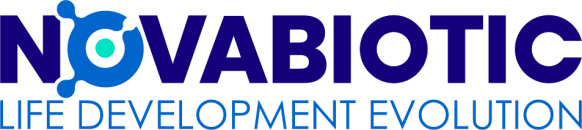 НОВАТУР
2
Компания NOVABIOTIC™
Основана 2020 году. Специалистами  крупных фармакологических  предприятий Новосибирска при поддержки специалистов Европейского класса.
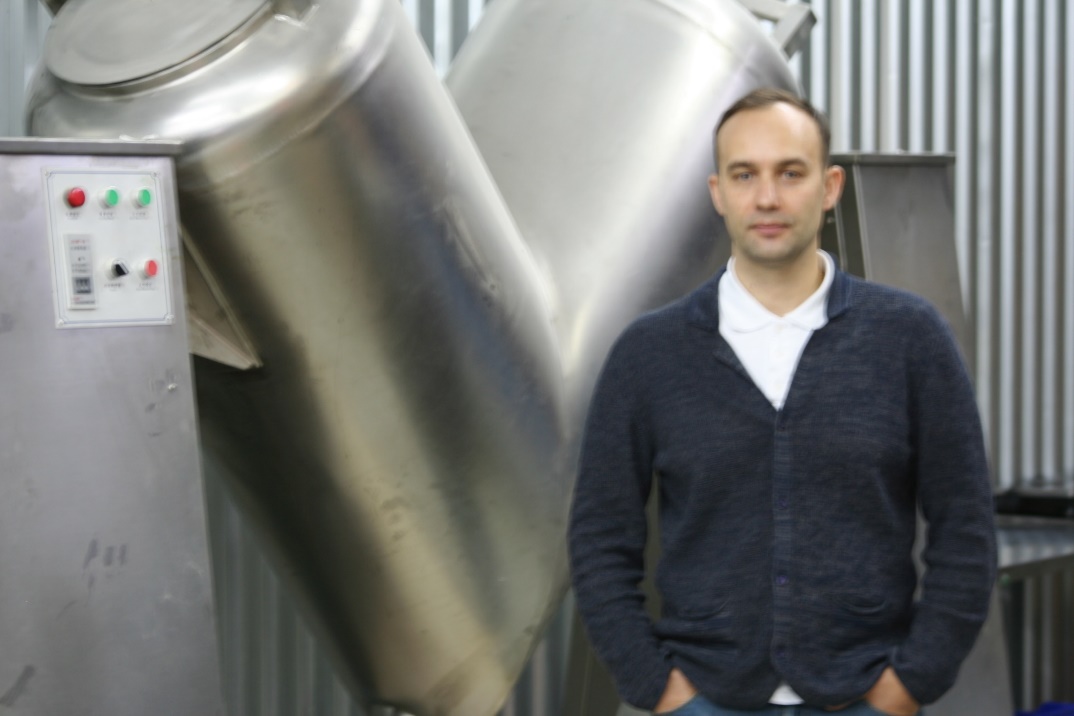 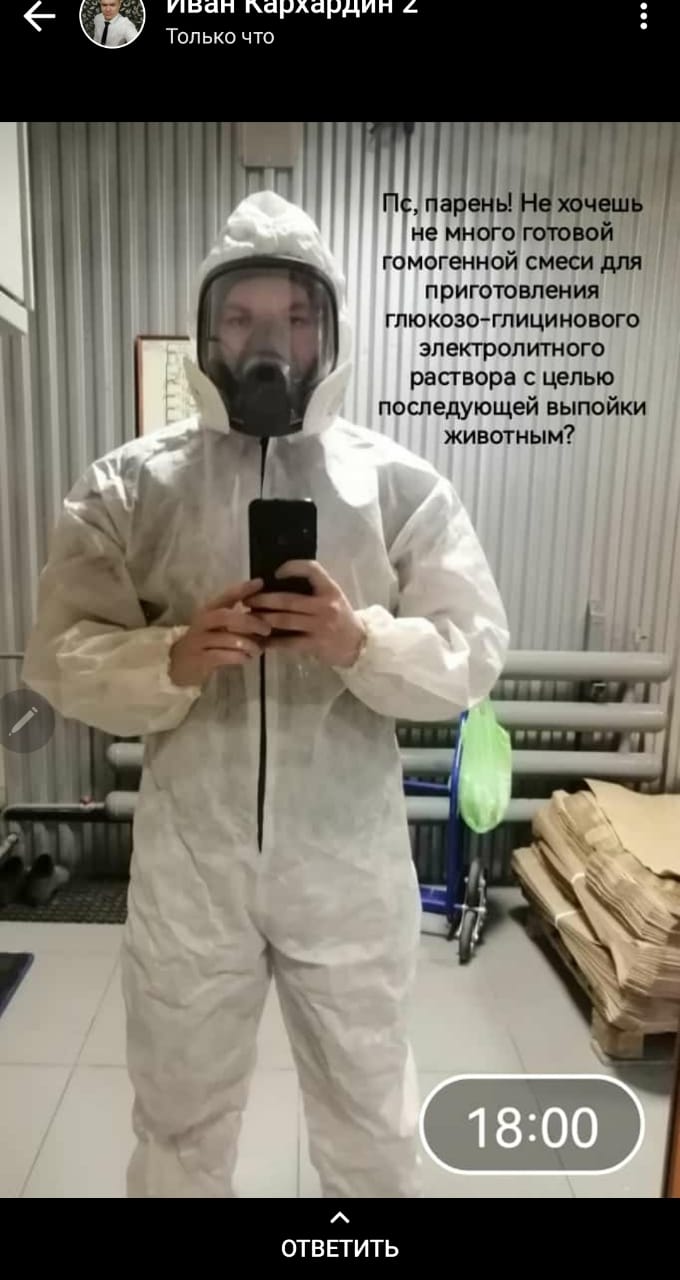 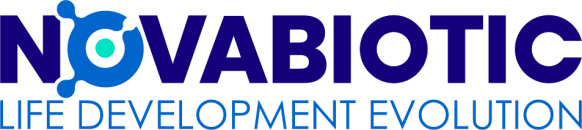 НОВАТУР
3
Компания NOVABIOTIC™
Совместные 
проекты
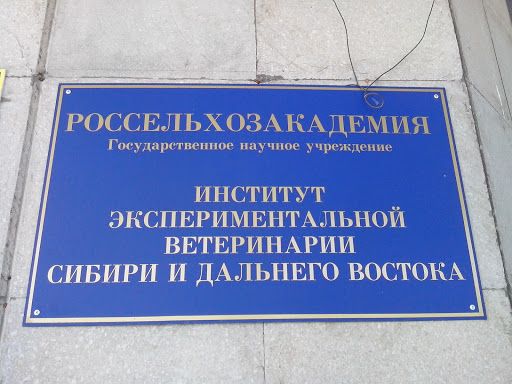 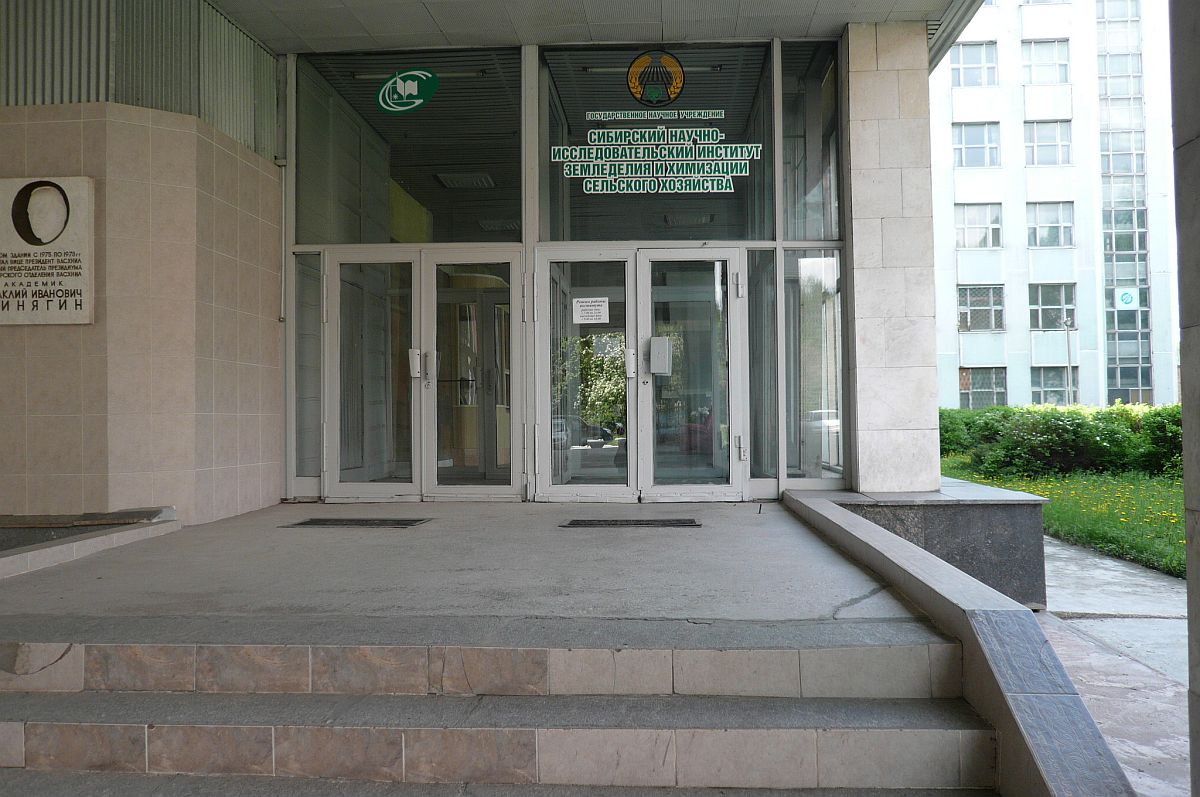 Совместные лабораторные
и производственные  
испытания
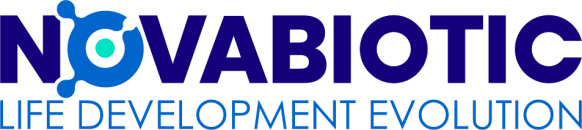 НОВАТУР
НОВАТУР
4
Компания NOVABIOTIC™
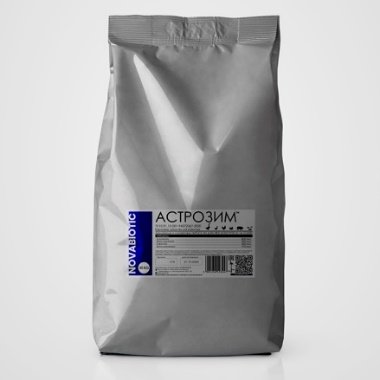 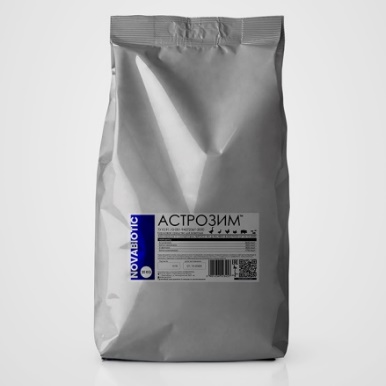 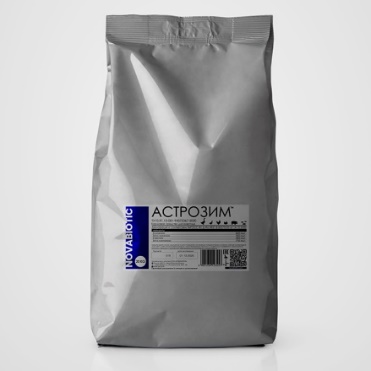 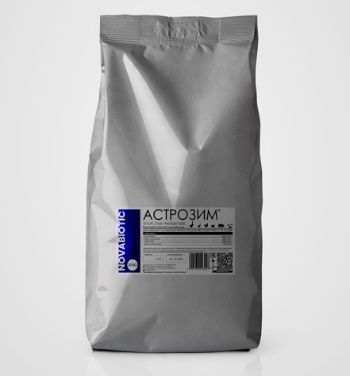 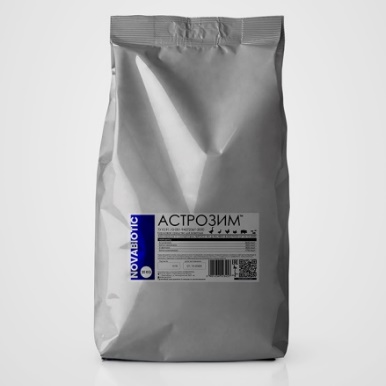 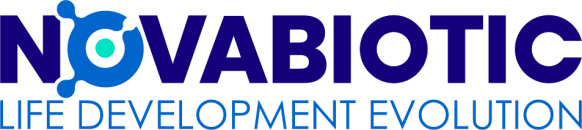 ПРОДУКЦИЯ
5
Компания NOVABIOTIC™
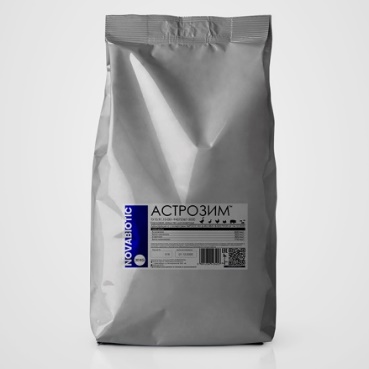 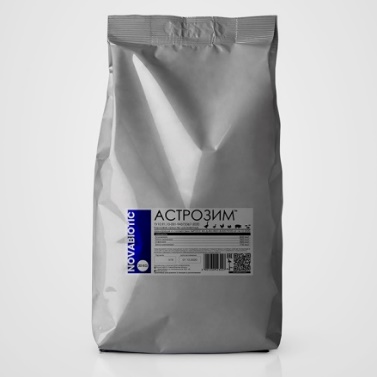 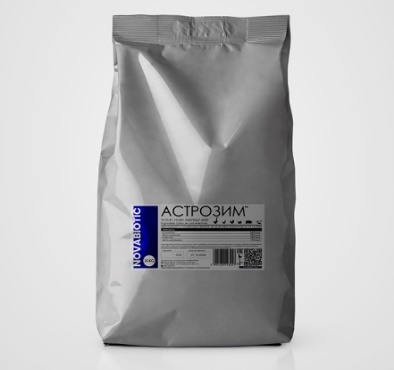 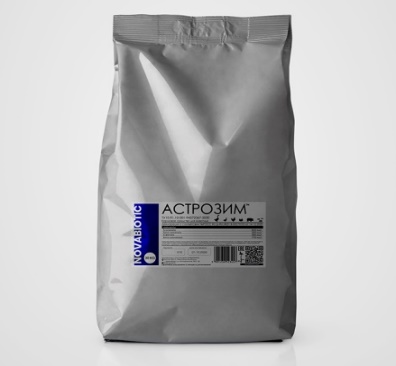 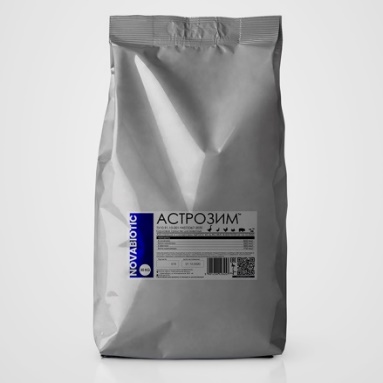 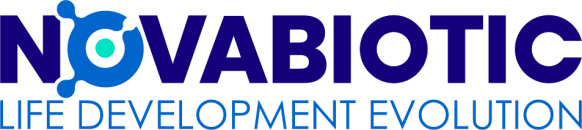 ПРОДУКЦИЯ
6
Компания NOVABIOTIC™
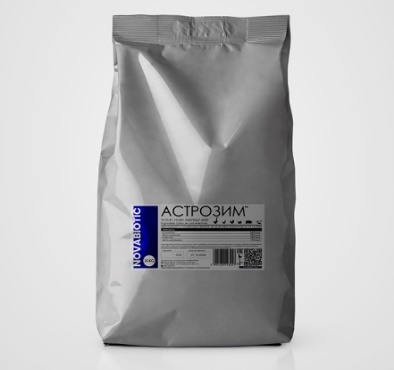 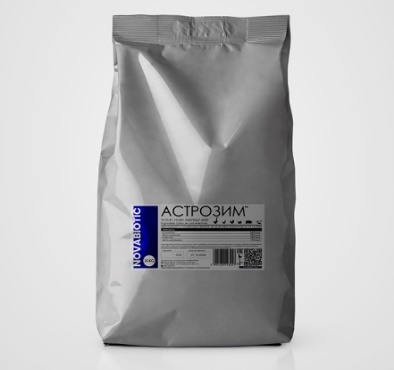 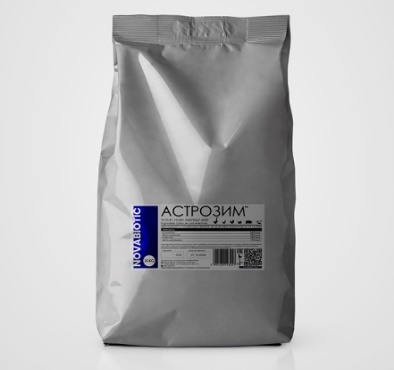 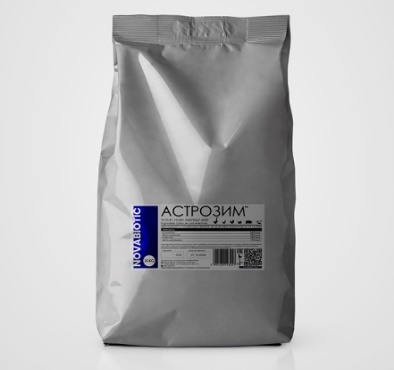 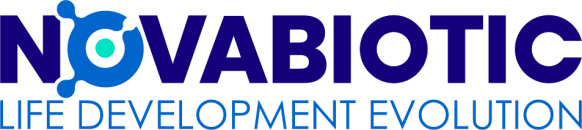 ПРОДУКЦИЯ
7
Компания NOVABIOTIC™
Предпосылки для использования  в птицеводстве и свиноводстве и к.р.с. хозяйствах.
Производственным площадкам нужна защита от возбудителей болезней 
не антибиотичного происхождения.
2.   В настоящий момент  препараты антибиотиков – все больше становятся 
резистентными к условно патогенной микрофлоре.
3. Остаточные количества антибиотиков в мясе птице яйце и молоке запрещены на уровне государства т.к. большинство антибиотиков применяемые в лечение людей перестают работать из –за  применения ихи аналогов в производстве продукции.
4. Глобализация производств фабрик – увеличивается и бактериальное давление
 внутри фабрики на группу животных и само животное в таких условиях 
необходимы аналоги препаратов не атибиотичного происхождения.
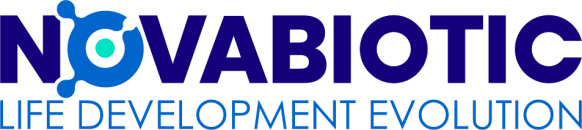 ПРОДУКЦИЯ
8
Компания NOVABIOTIC™
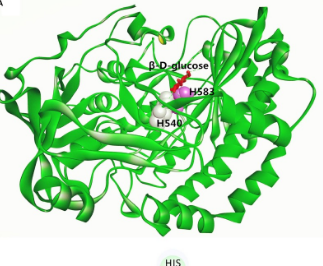 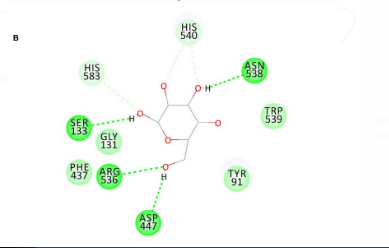 Глюкозооксидаза - НОВАТУР
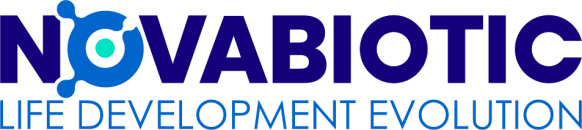 НОВАТУР
ПРОДУКЦИЯ
9
NOVATUR
Рекомендуемые нормы ввода:
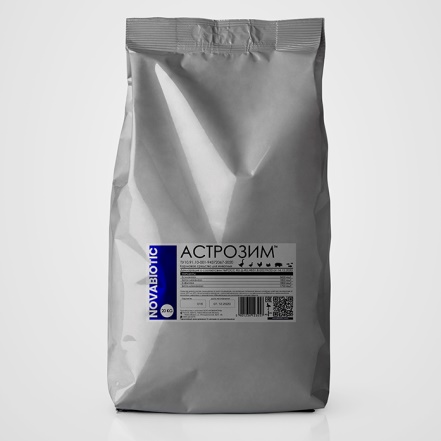 Рекомендуется использовать согласно программам применения разработанным компанией NOVABIOTIC для отдельных видов животных и этапов кормления
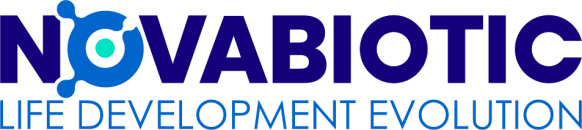 Новатур
10
Компания NOVABIOTIC™
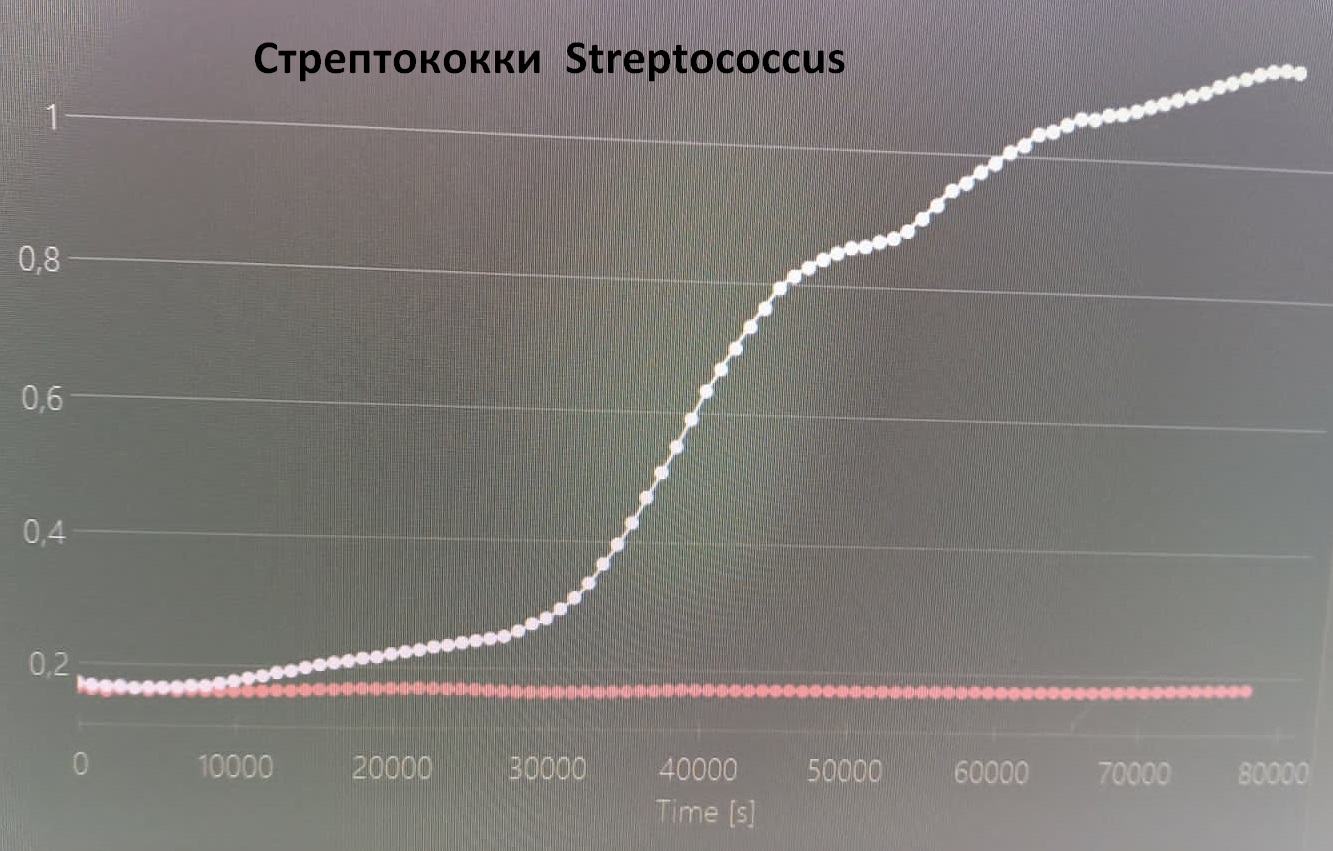 С ферментом Глюкозооксидаза - НОВАТУР  (роста нет)
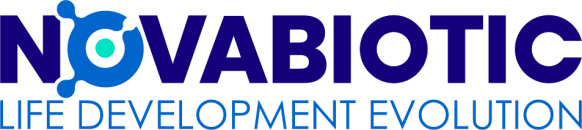 11
Компания NOVABIOTIC™
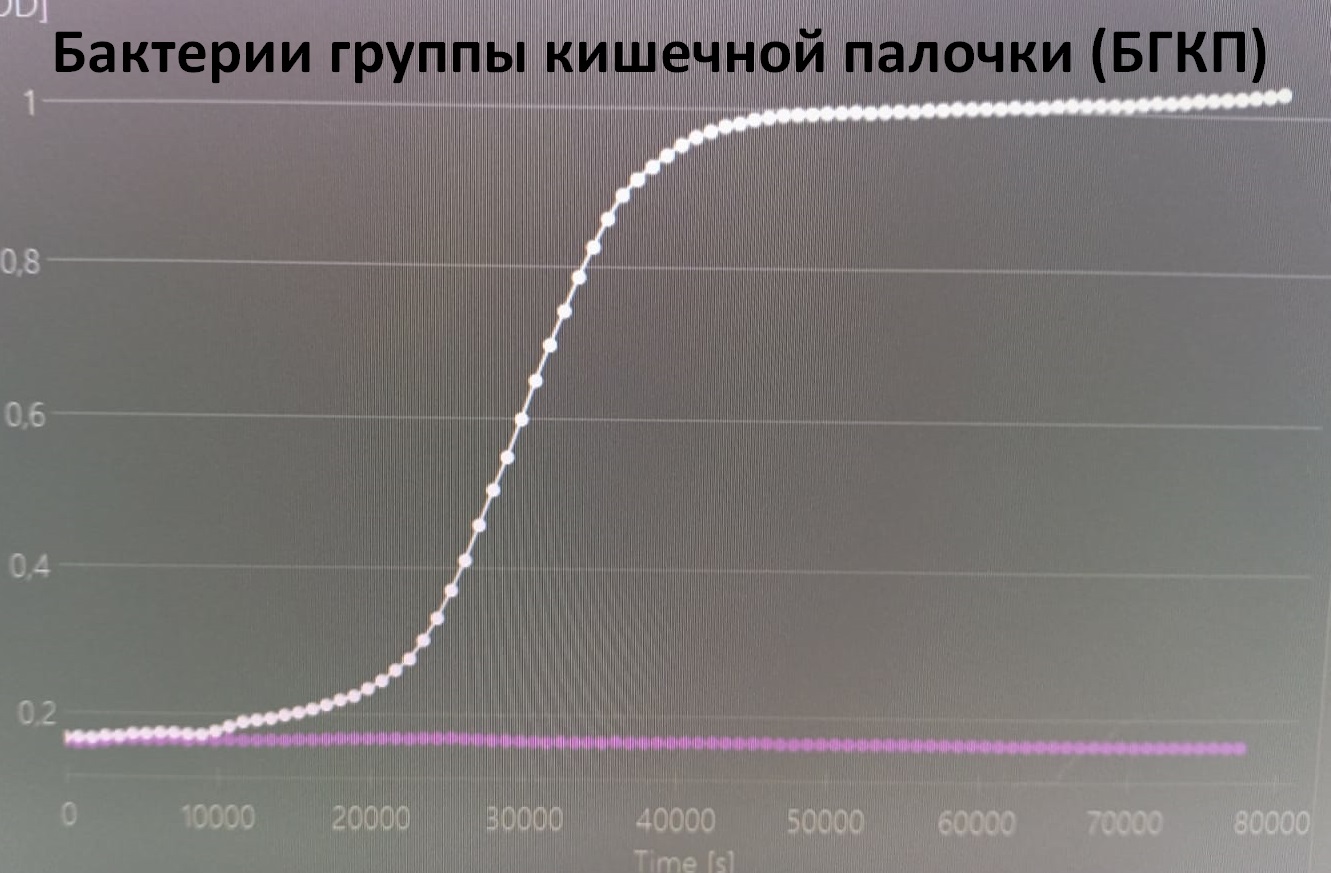 С ферментом Глюкозооксидаза - НОВАТУР  (роста нет)
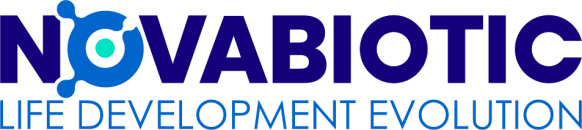 12
Компания NOVABIOTIC™
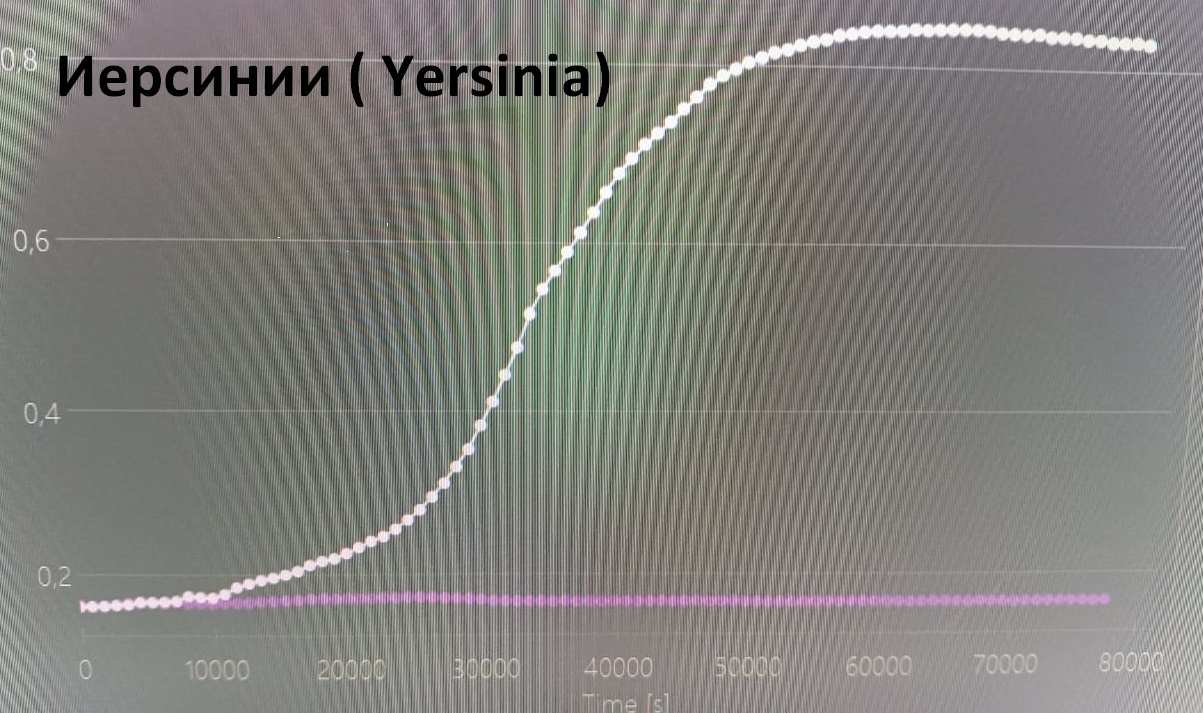 С ферментом Глюкозооксидаза - НОВАТУР  (роста нет)
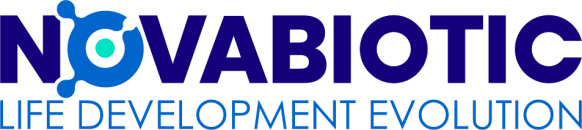 13
Компания NOVABIOTIC™
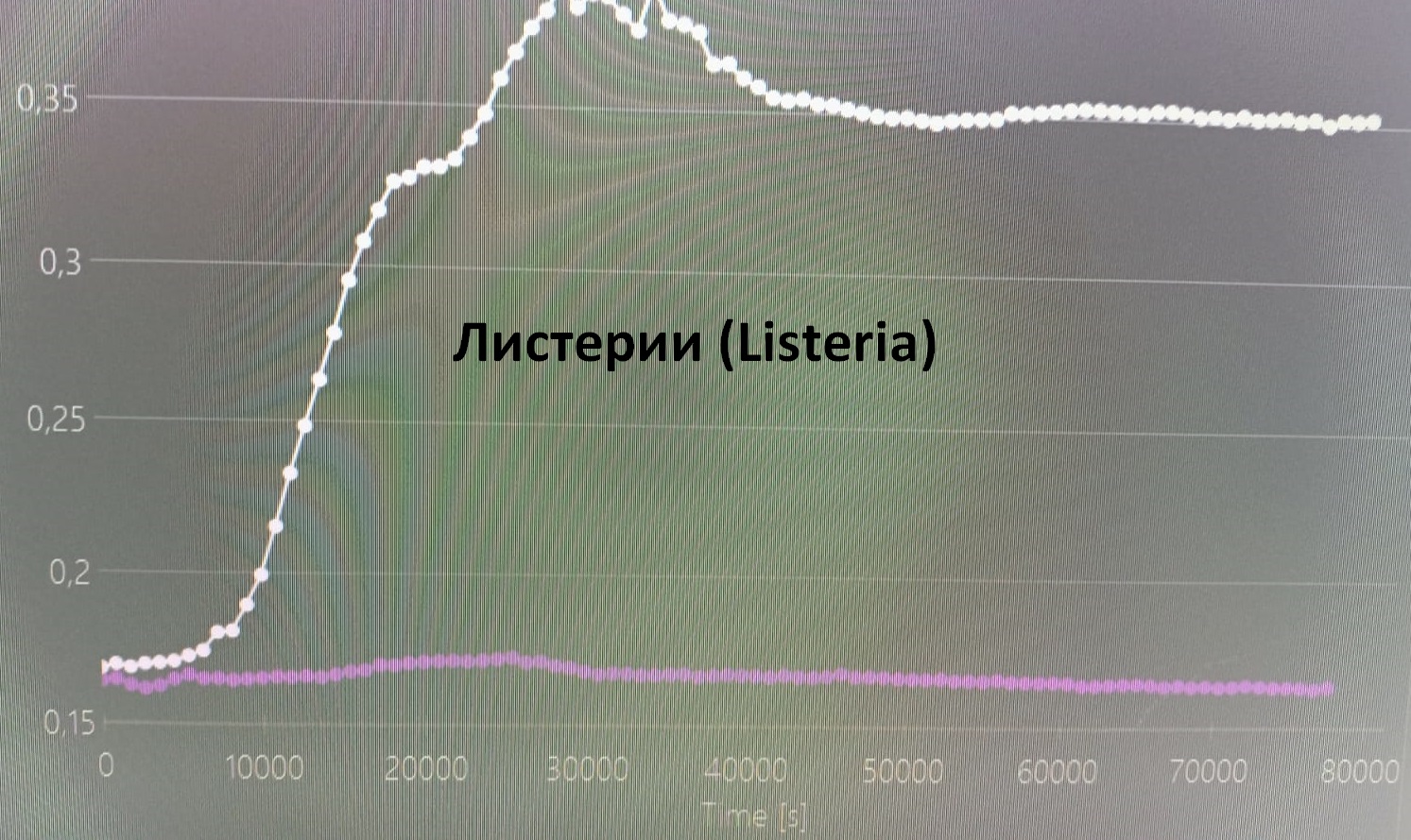 С ферментом Глюкозооксидаза - НОВОТУР  (роста нет)
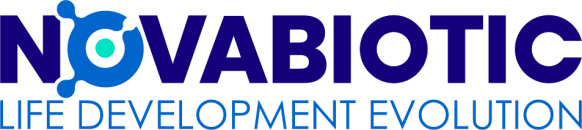 14
Компания NOVABIOTIC™
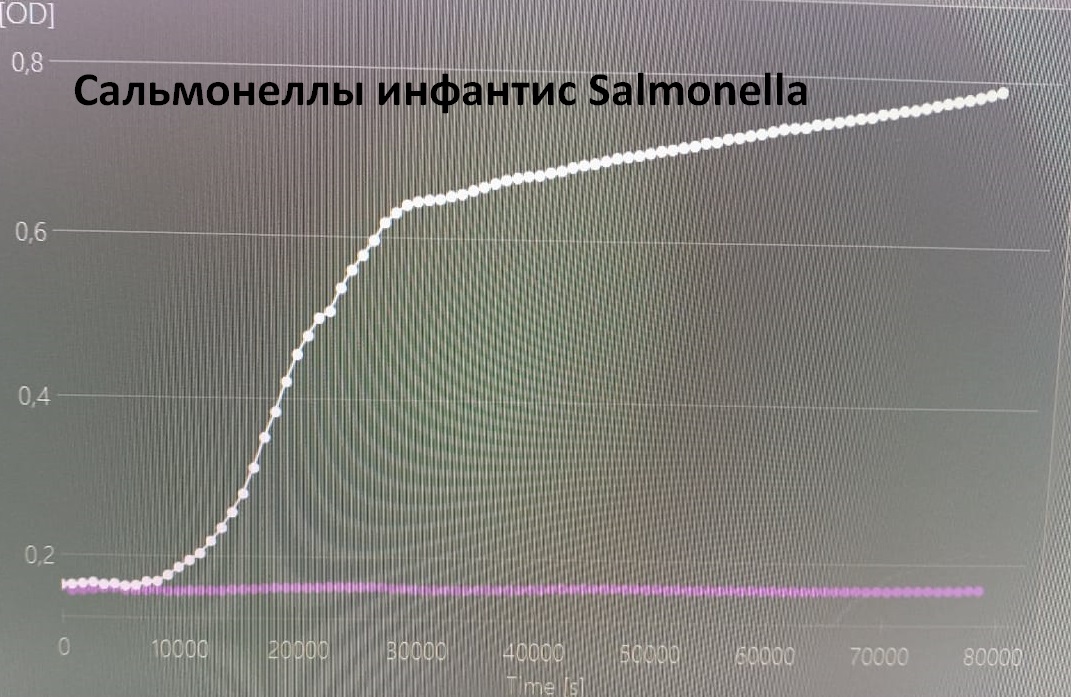 С ферментом Глюкозооксидаза - НОВОТУР  (роста нет)
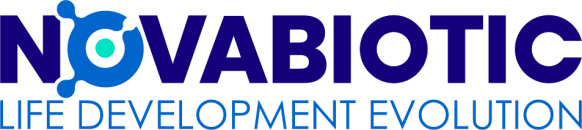 15
Компания NOVABIOTIC™
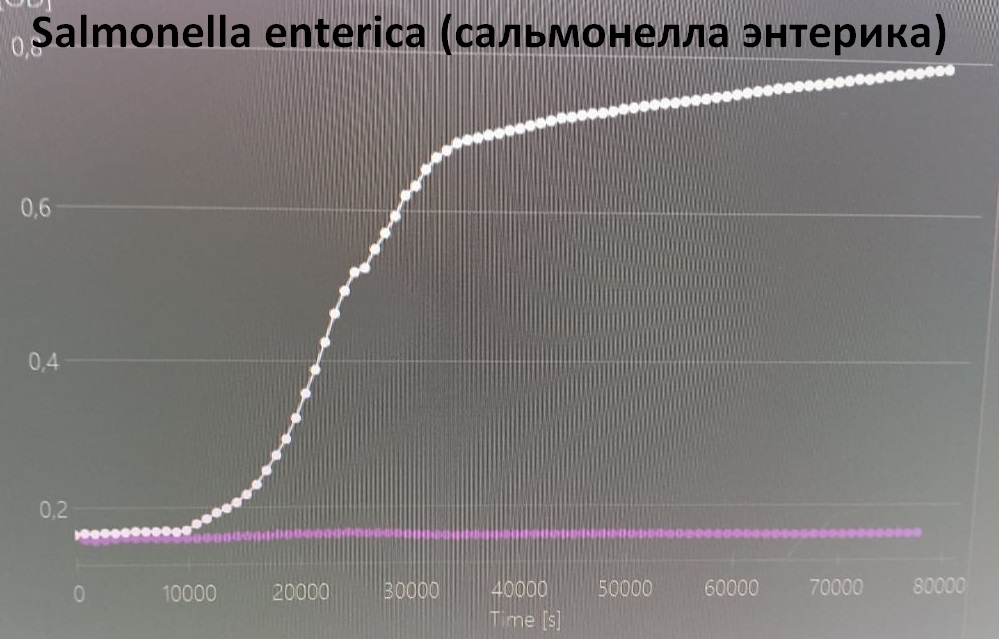 С ферментом Глюкозооксидаза - НОВАТУР  (роста нет)
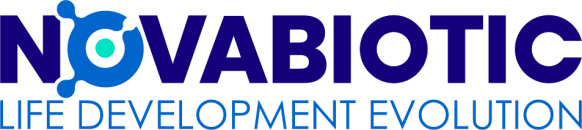 16
Компания NOVABIOTIC™
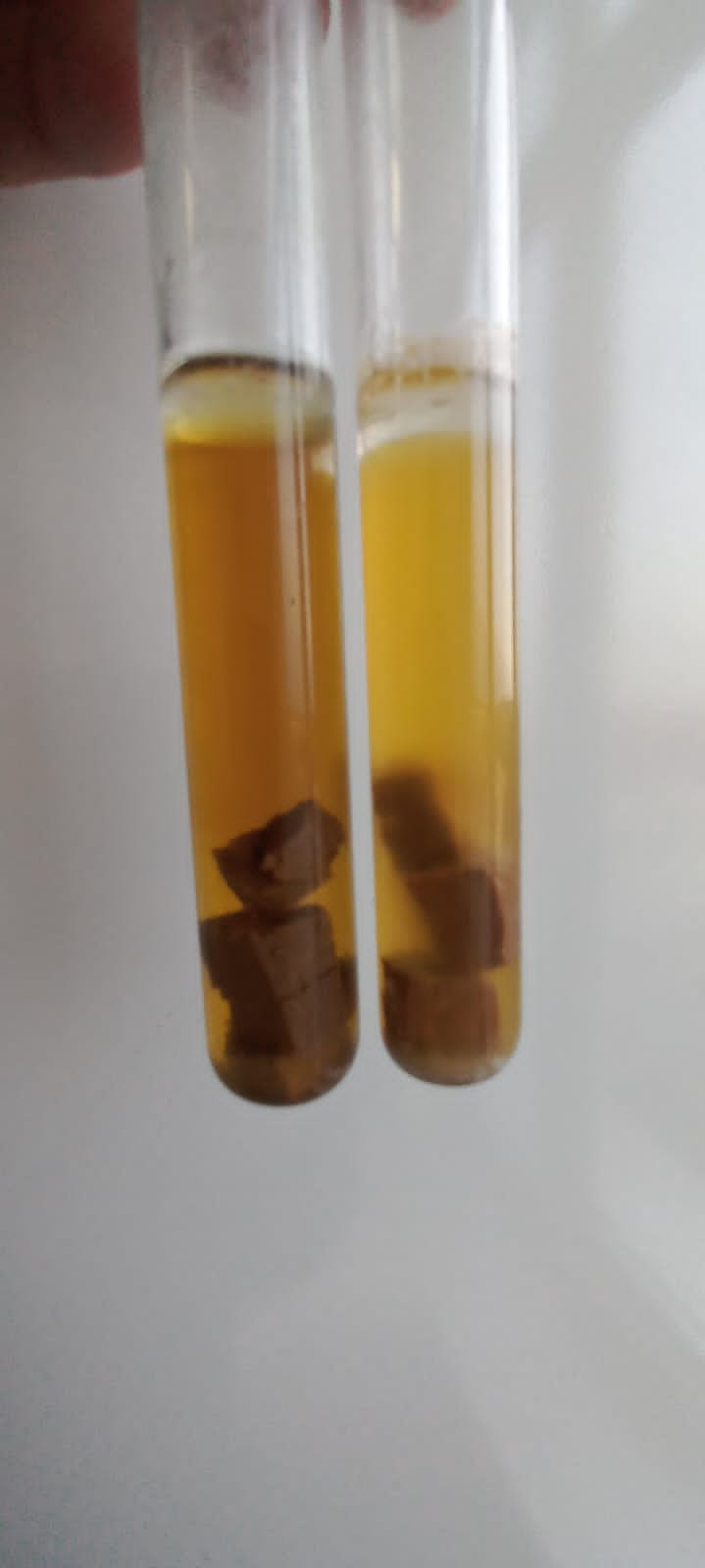 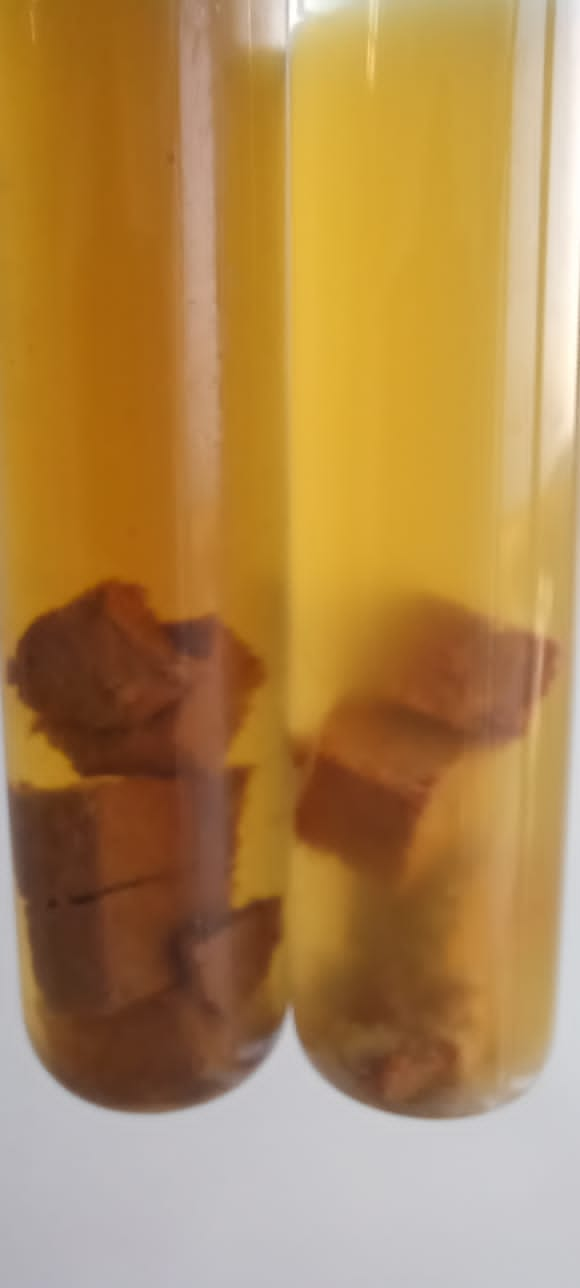 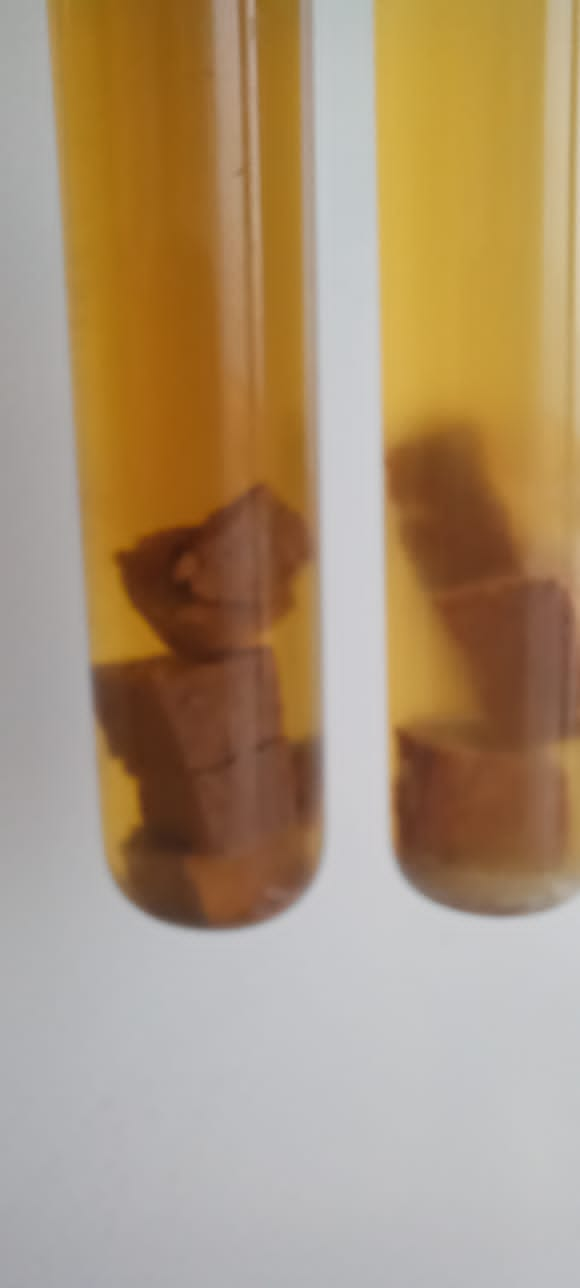 Клостридии ( Clostridium)
*
*
*
С ферментом Глюкозооксидаза - НОВУАР  (роста нет)
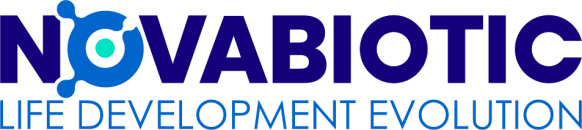 17
Компания NOVABIOTIC™
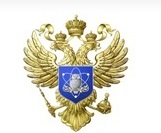 ВЫВОДЫ:
ВЫВОДЫ:
НОВАТУР
С ферментом Глюкозооксидаза
Клостридии
Институтом экспериментальной ветеринарии Сибири и Дальнего Востока (ИЭВС и ДВ)
ДОКАЗАНО:
ЧТО препарат оказывает влияние на
патогенную микрофлору
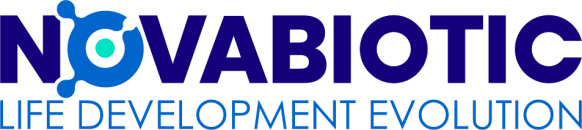 18
Компания NOVABIOTIC™
НОВАТУР
Рекомендуется к применению 
Как средство борьбы с патогенной микрофлорой.

Как средство для снятии диареи
 (совместно с пробойником)

3.  Как пред убойное средство для снижения обсемененности продукции.

4. Как вещество заменяющее антибиотика терапию ( но не лечение)
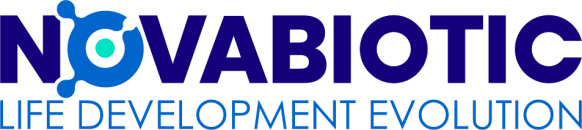 19
NOVATUR
Ввод в рацион согласно программам применения разработанным компанией NOVABIOTIC с учетом реальной проблематики на конкретном производстве дает гарантированный результат.
Программу применения необходимо дополнительно запрашивать у представителей компании.
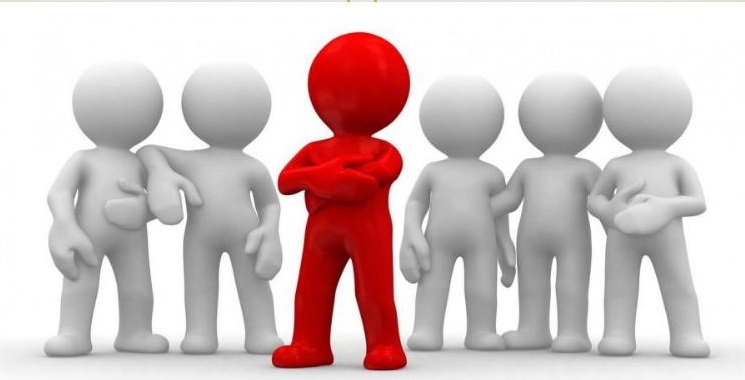 СПАСИБО ЗА ВНИМАНИЕ
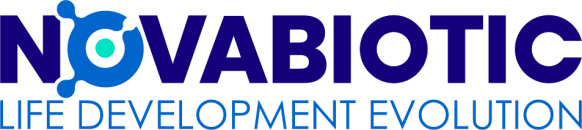 20